Silent Auction Initiative
Silent Auction Themed Baskets
Club Members Needed to Own a Basket
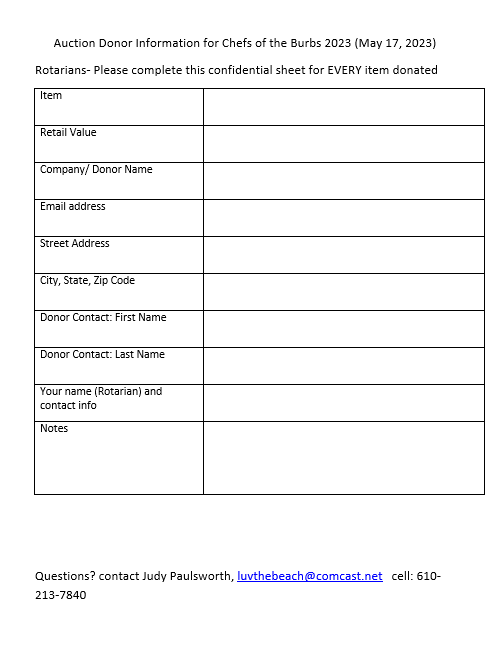 Intake Form